Figure 1. Photomicrographs illustrating the lesion site in the barrel cortex 6 weeks after injury. (A) A ...
Cereb Cortex, Volume 14, Issue 3, March 2004, Pages 332–341, https://doi.org/10.1093/cercor/bhg131
The content of this slide may be subject to copyright: please see the slide notes for details.
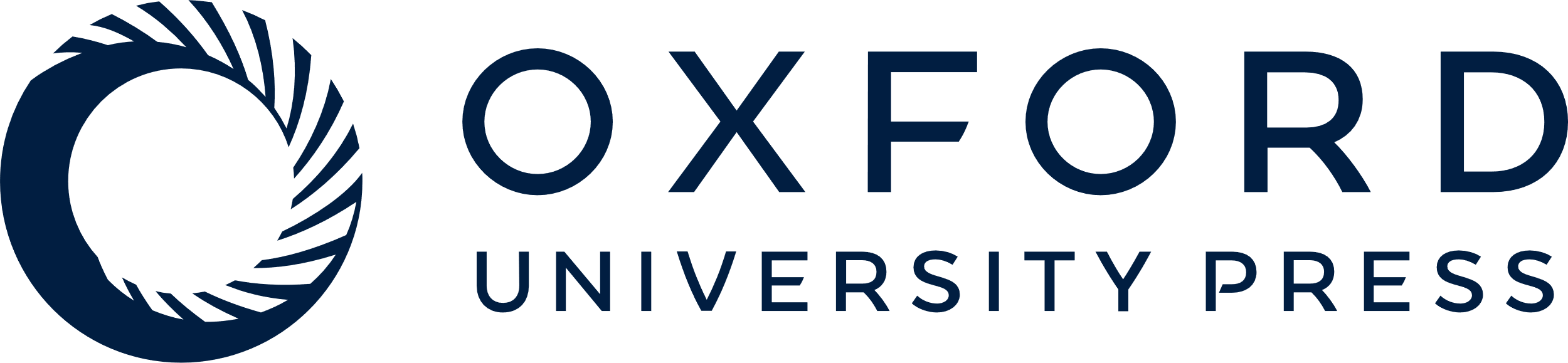 [Speaker Notes: Figure 1. Photomicrographs illustrating the lesion site in the barrel cortex 6 weeks after injury. (A) A cresyl violet stained coronal section showing a discreet glial scar (arrow) at the site of the injury. (B) A tangential 40 µm section stained for cytochrome oxidase shows barrels and the lesion. (C) A cresyl violet stained tangential section showing the cytoarchitecture of injured barrels and the surround. Scale bars = 200 µm (A, B); 100 µm (C).


Unless provided in the caption above, the following copyright applies to the content of this slide:]